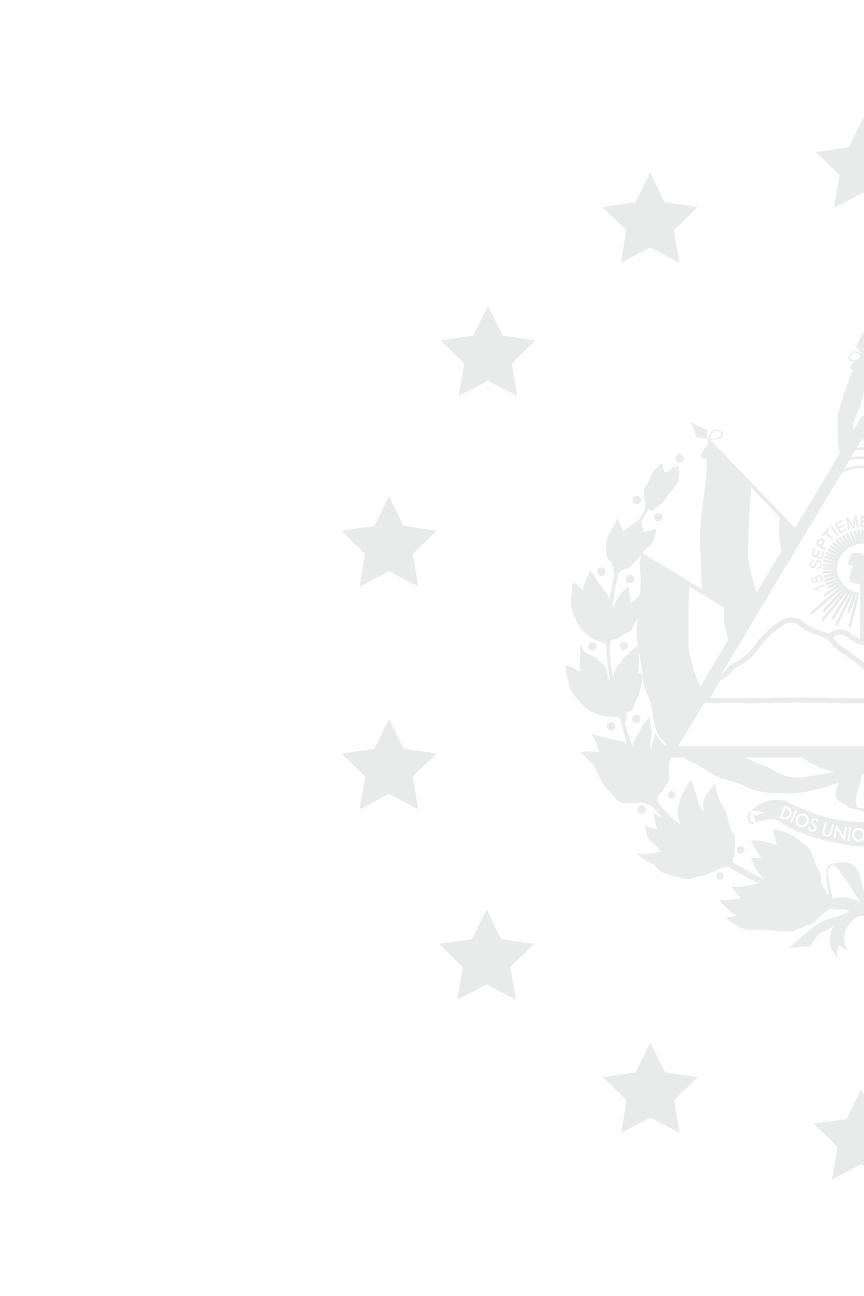 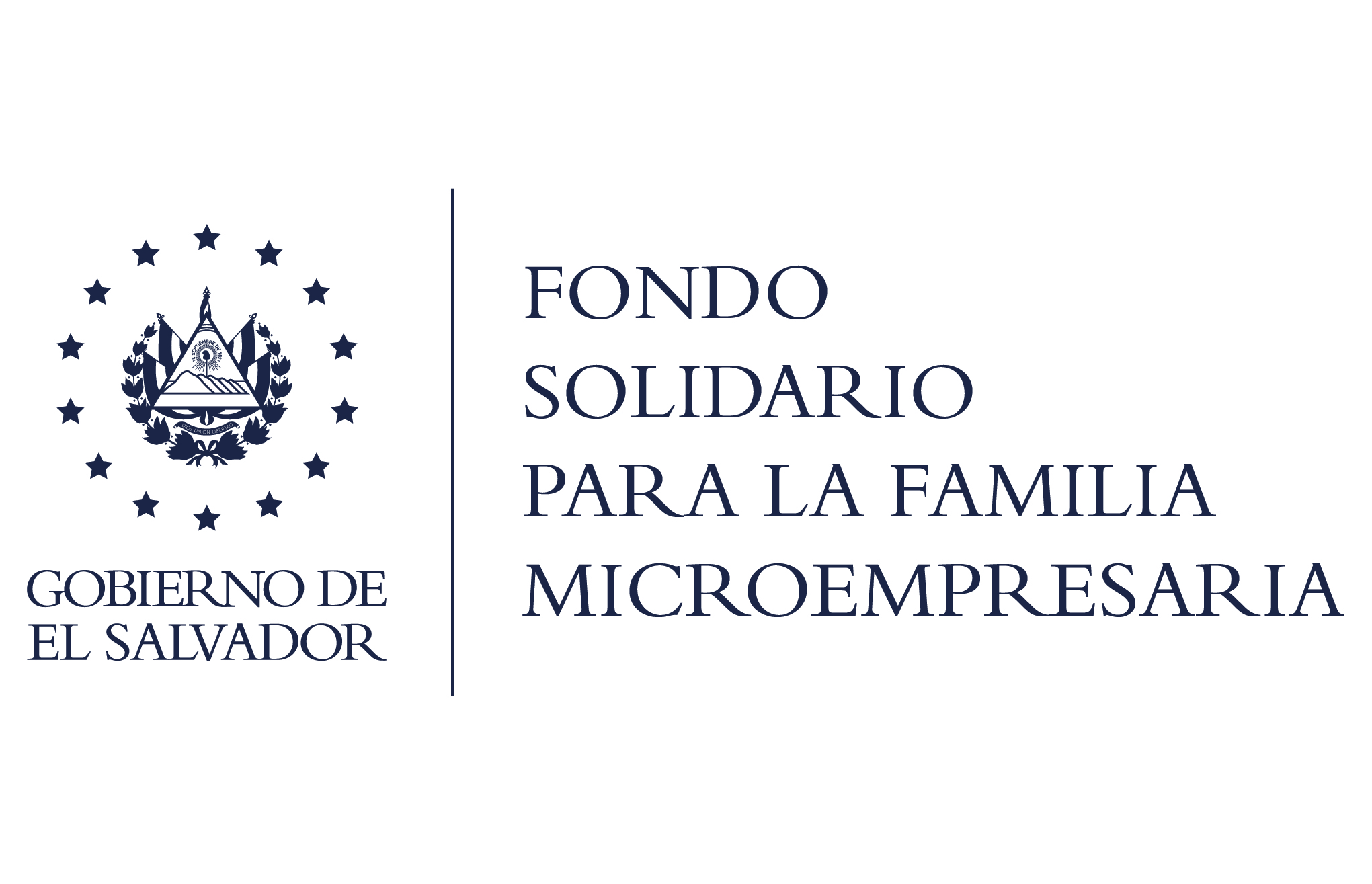 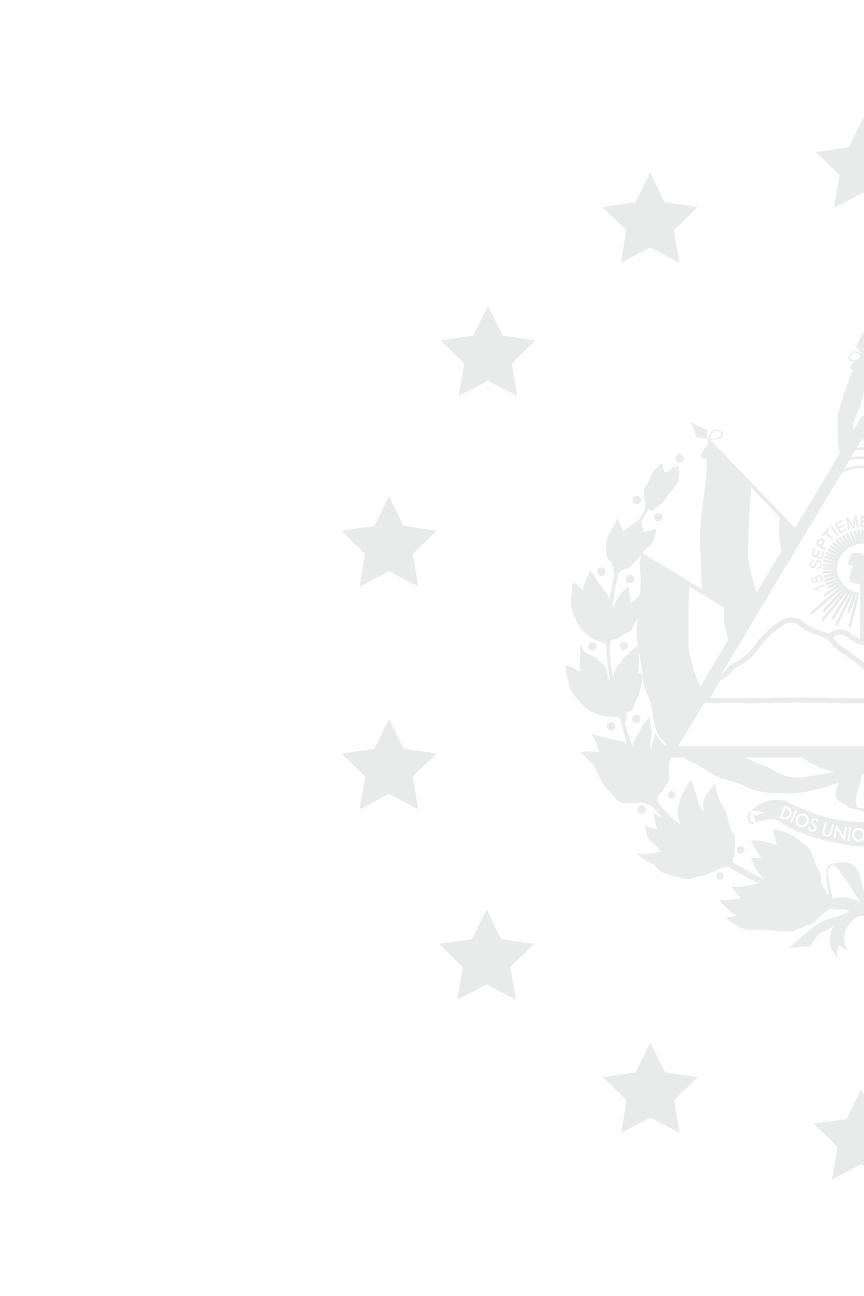 GESTION CREDITICIA MAYO 2020
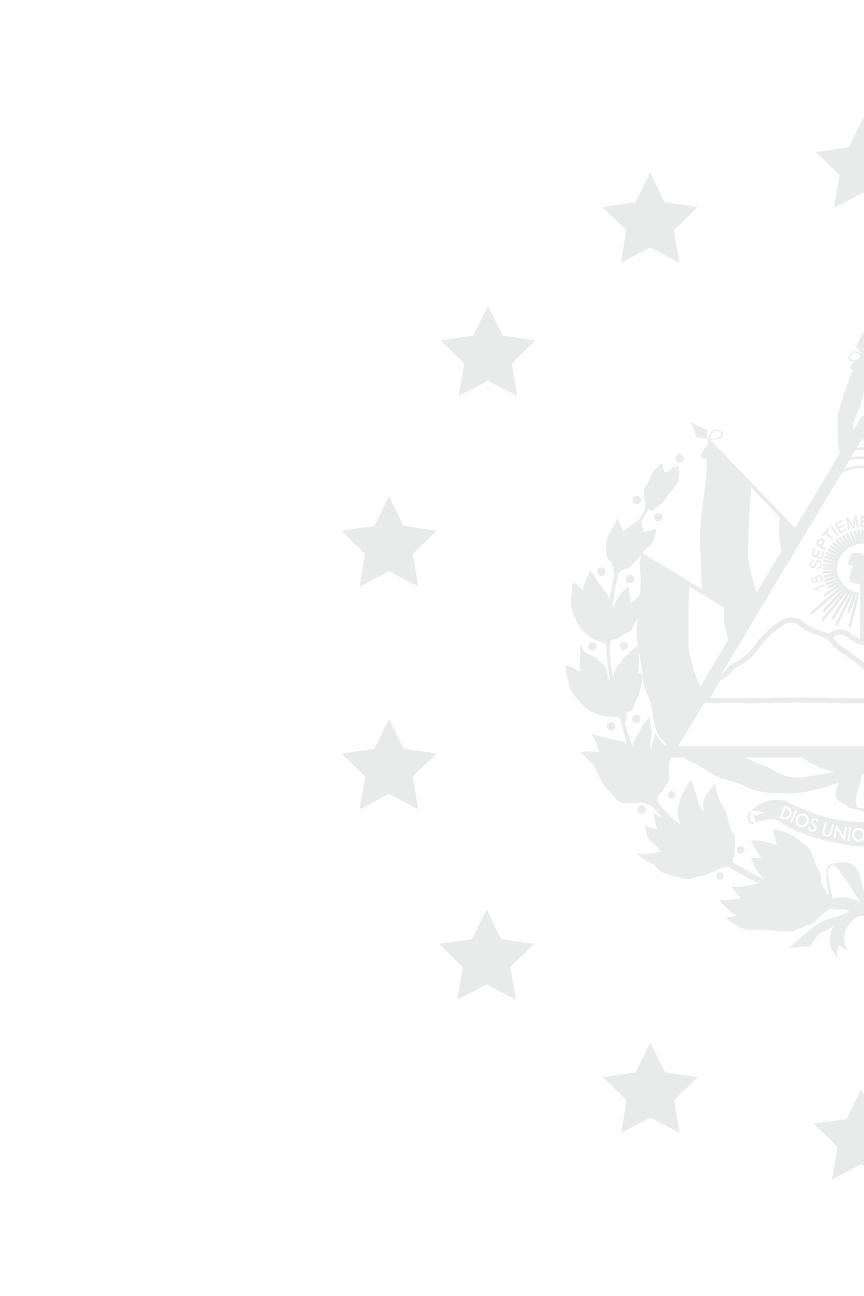 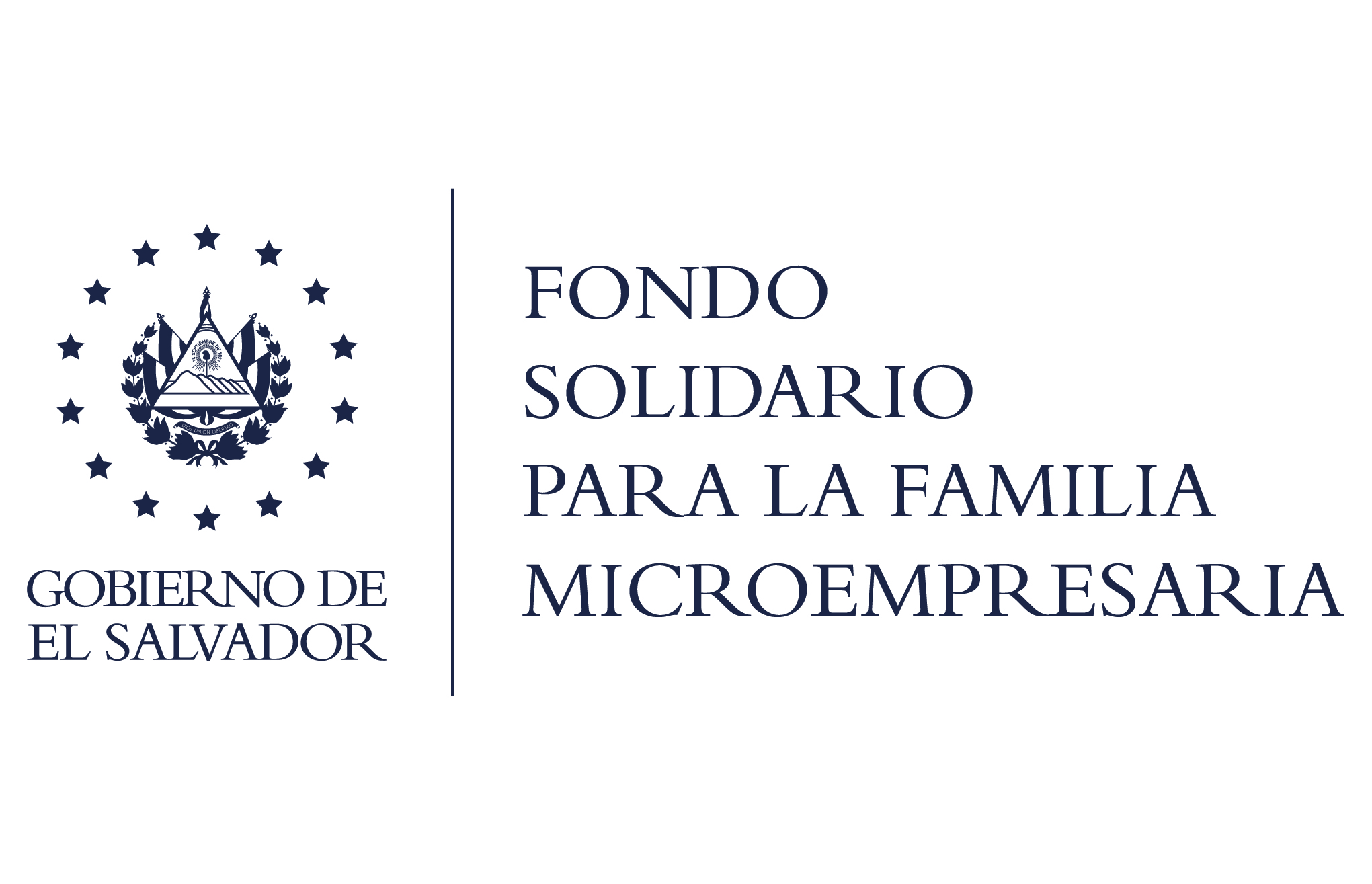 SALDOS DE CARTERA DE Julio 2019 - Mayo 2020
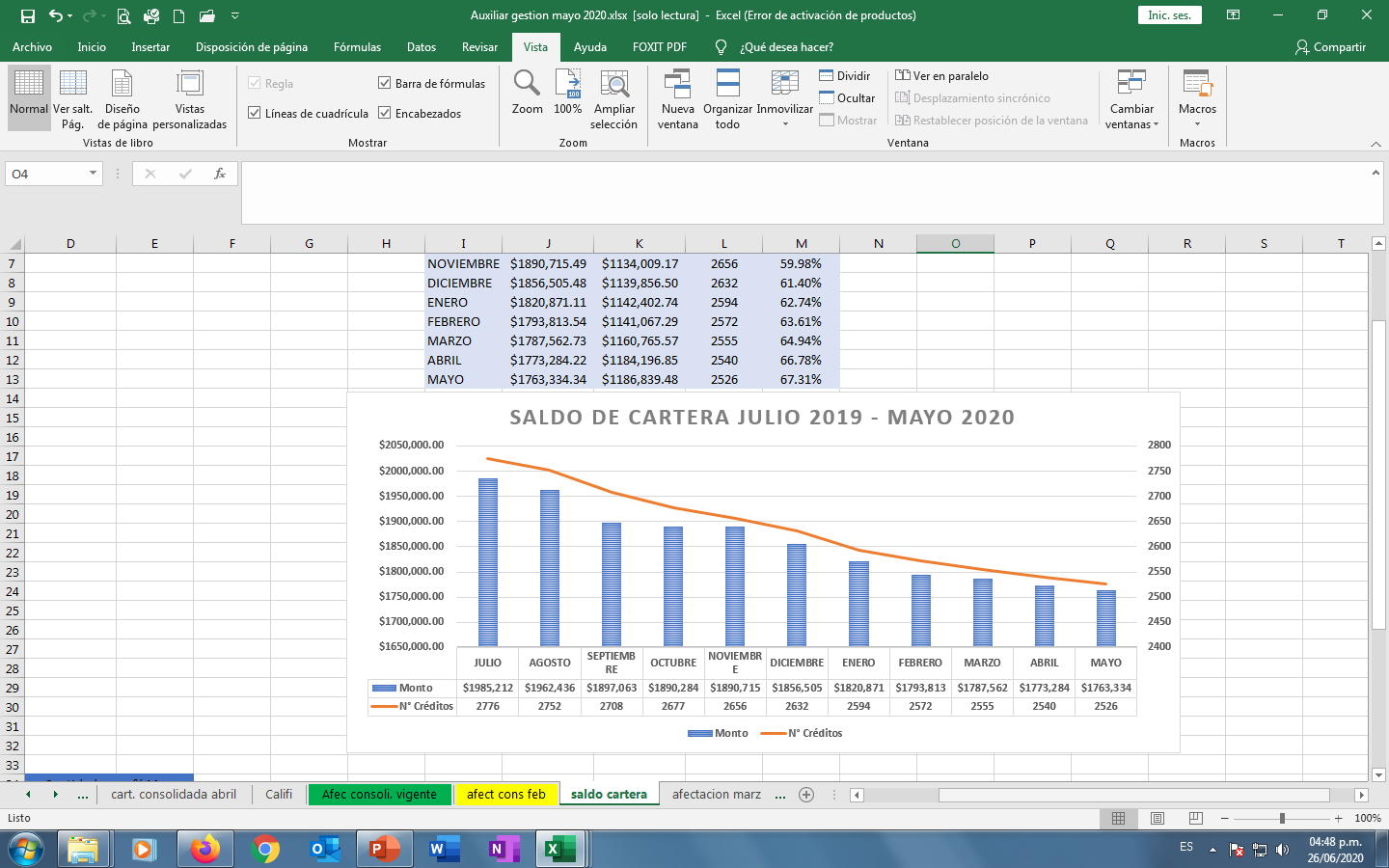 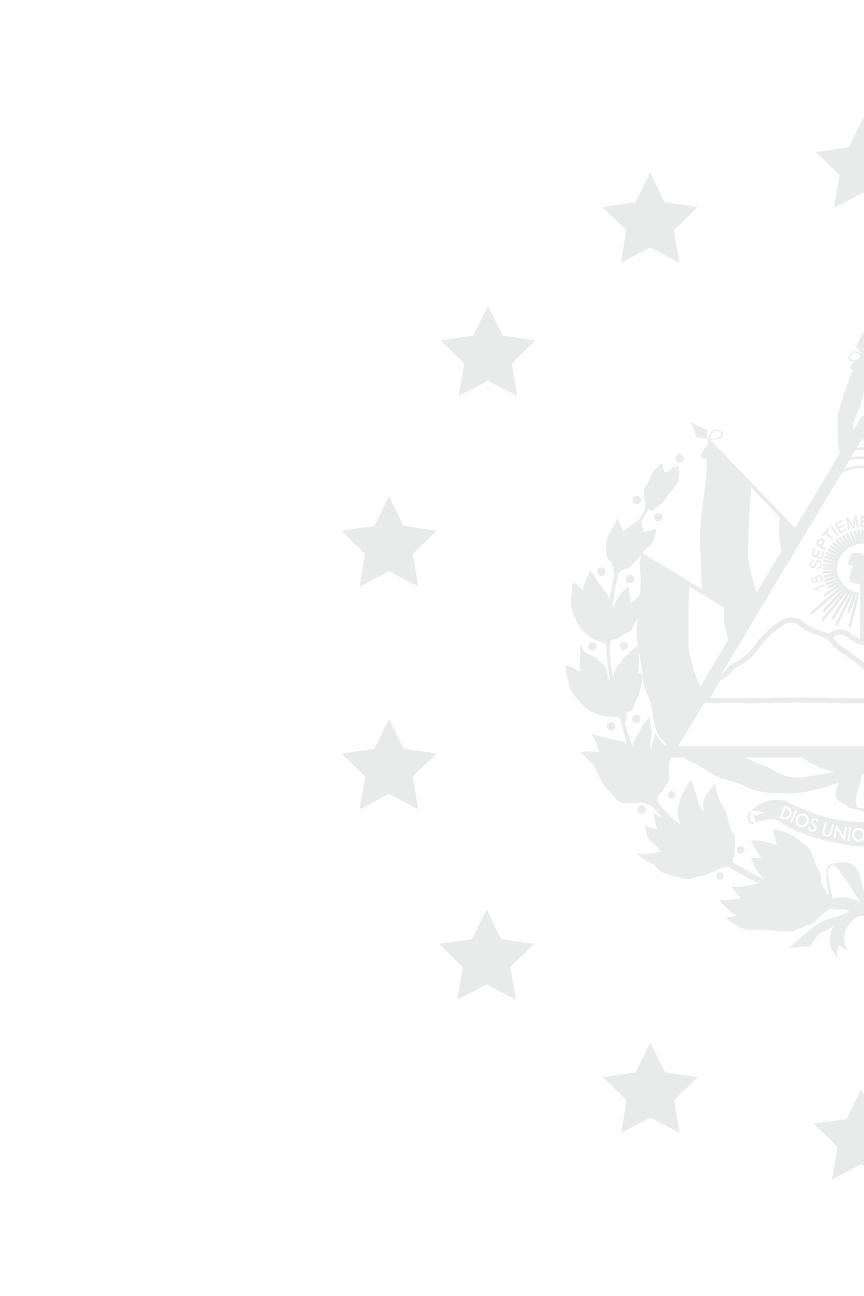 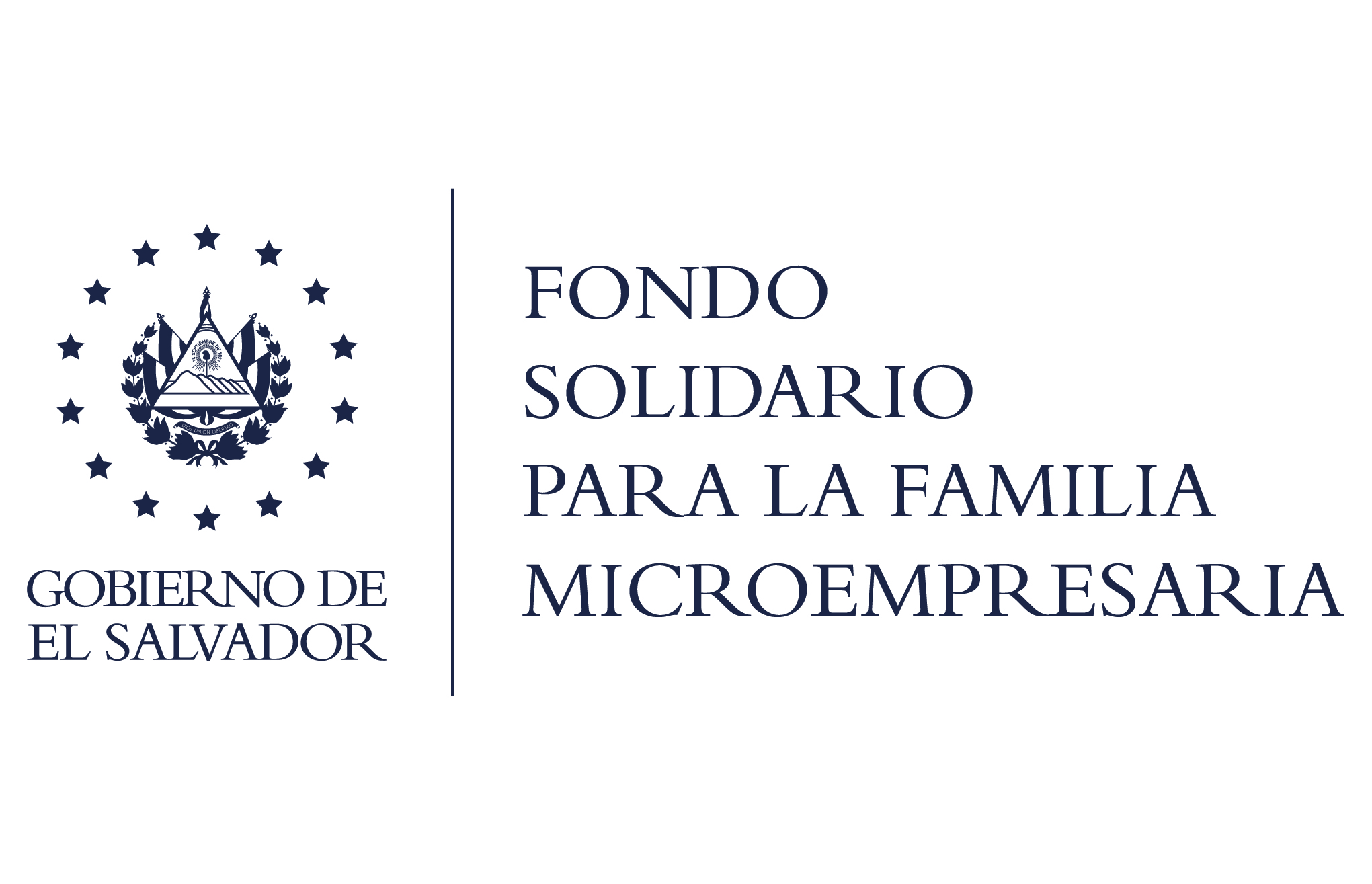 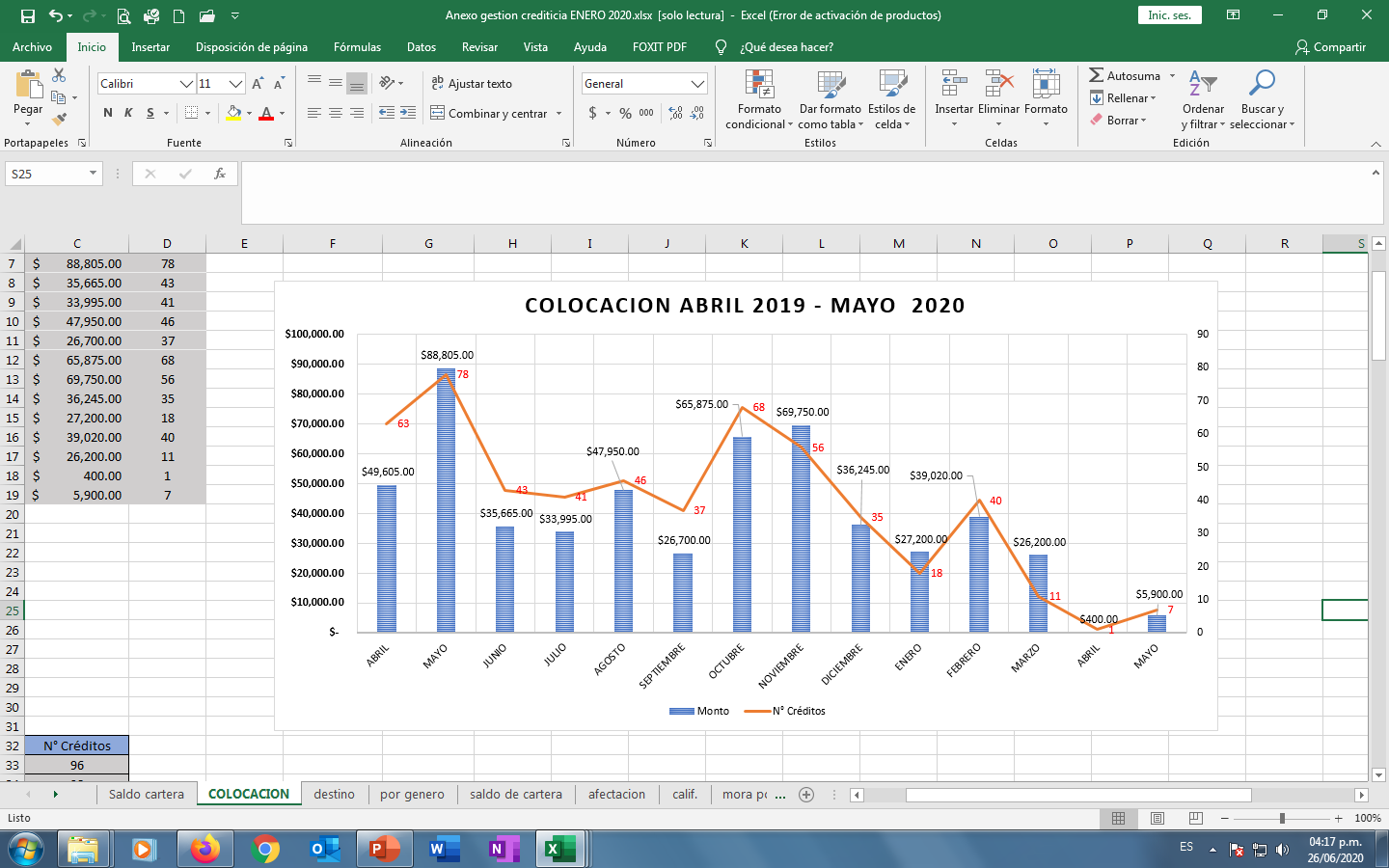 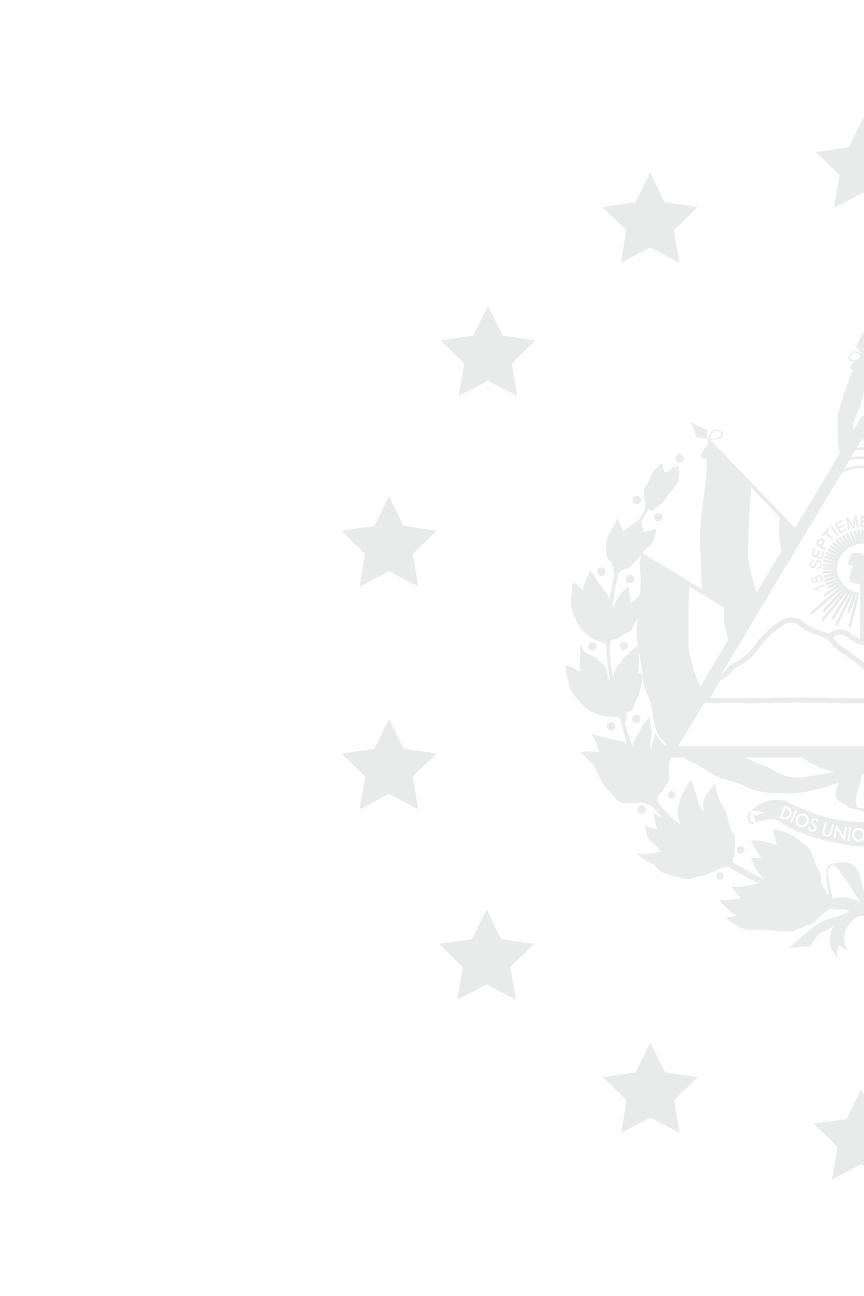 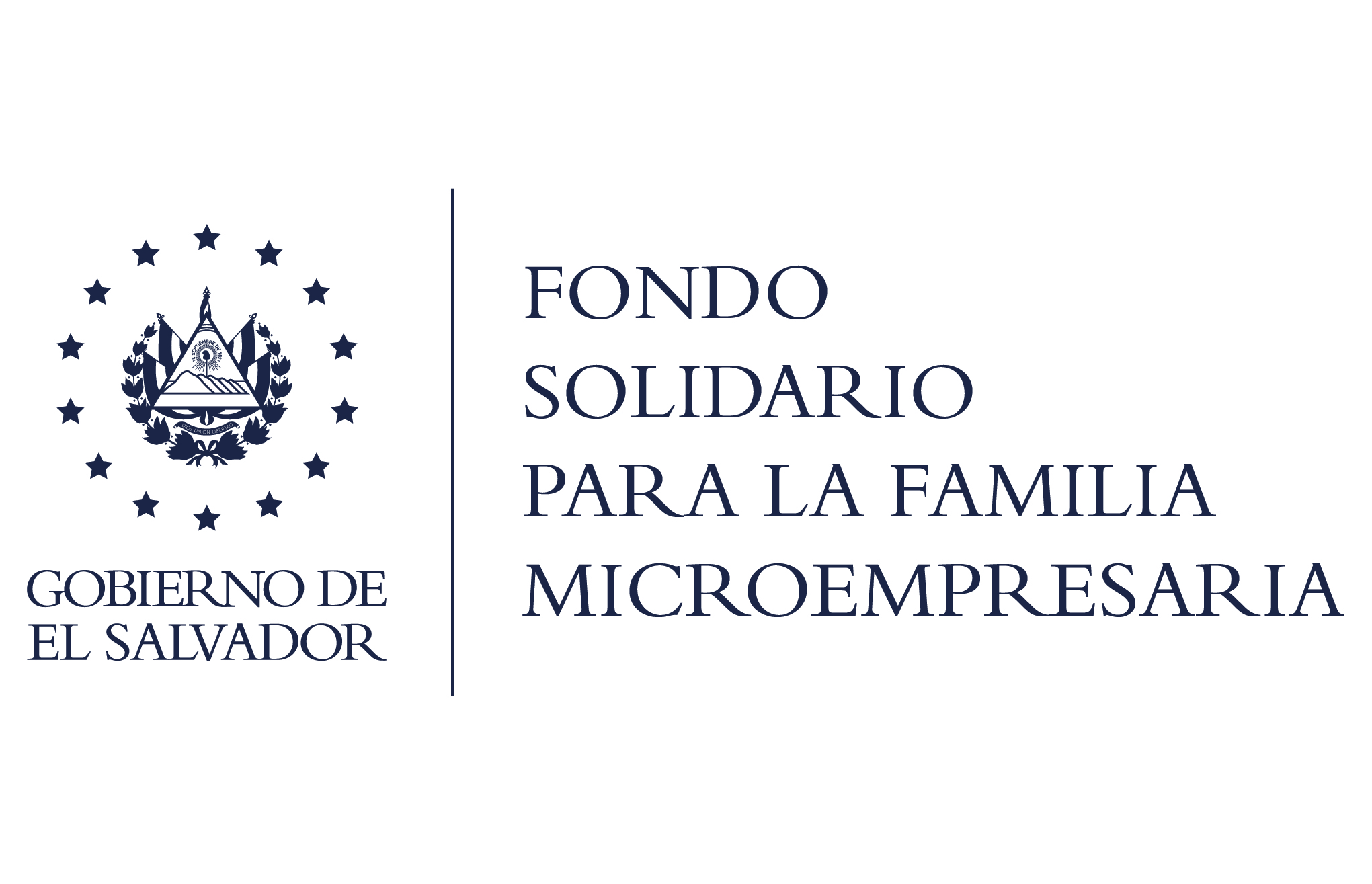 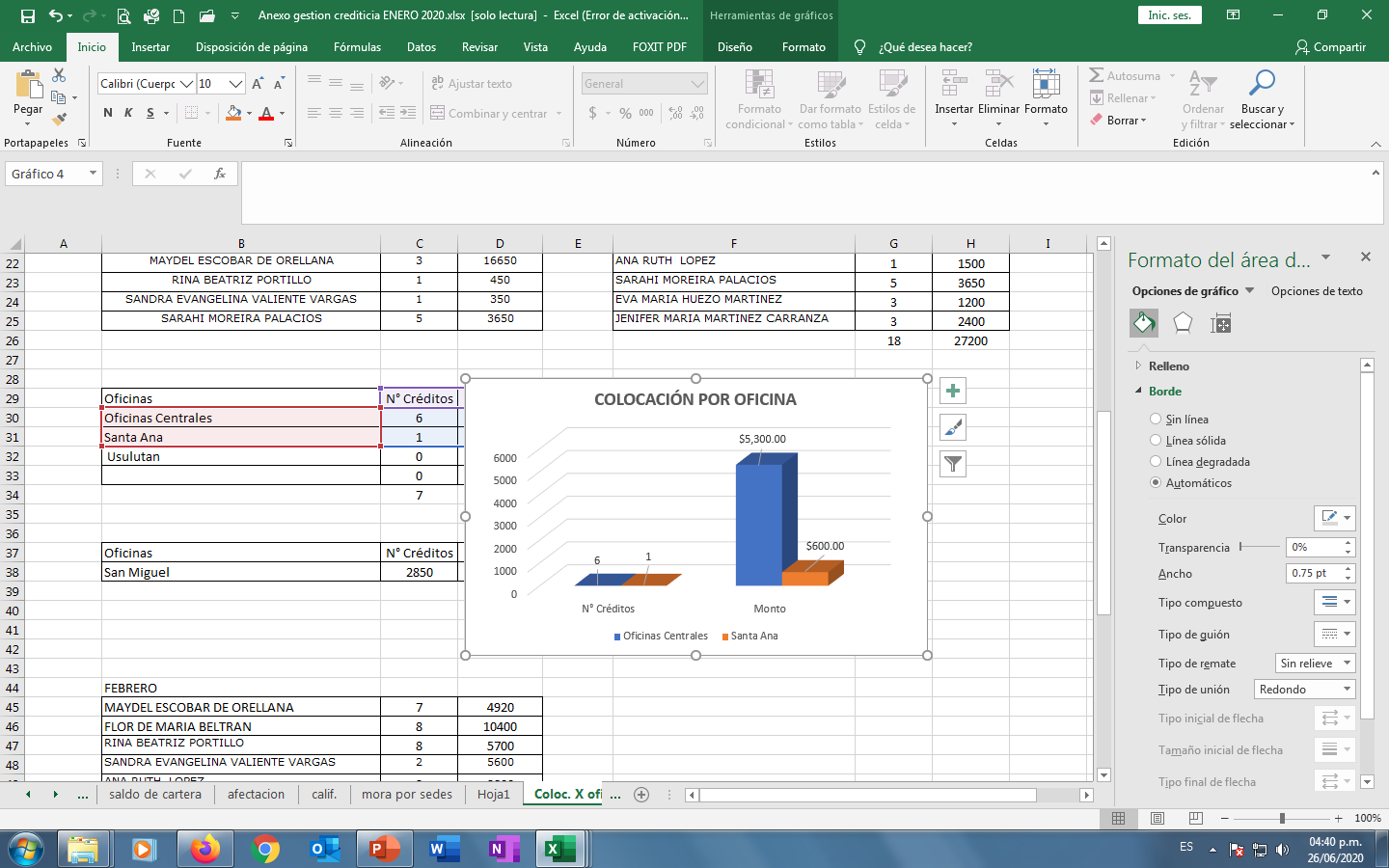 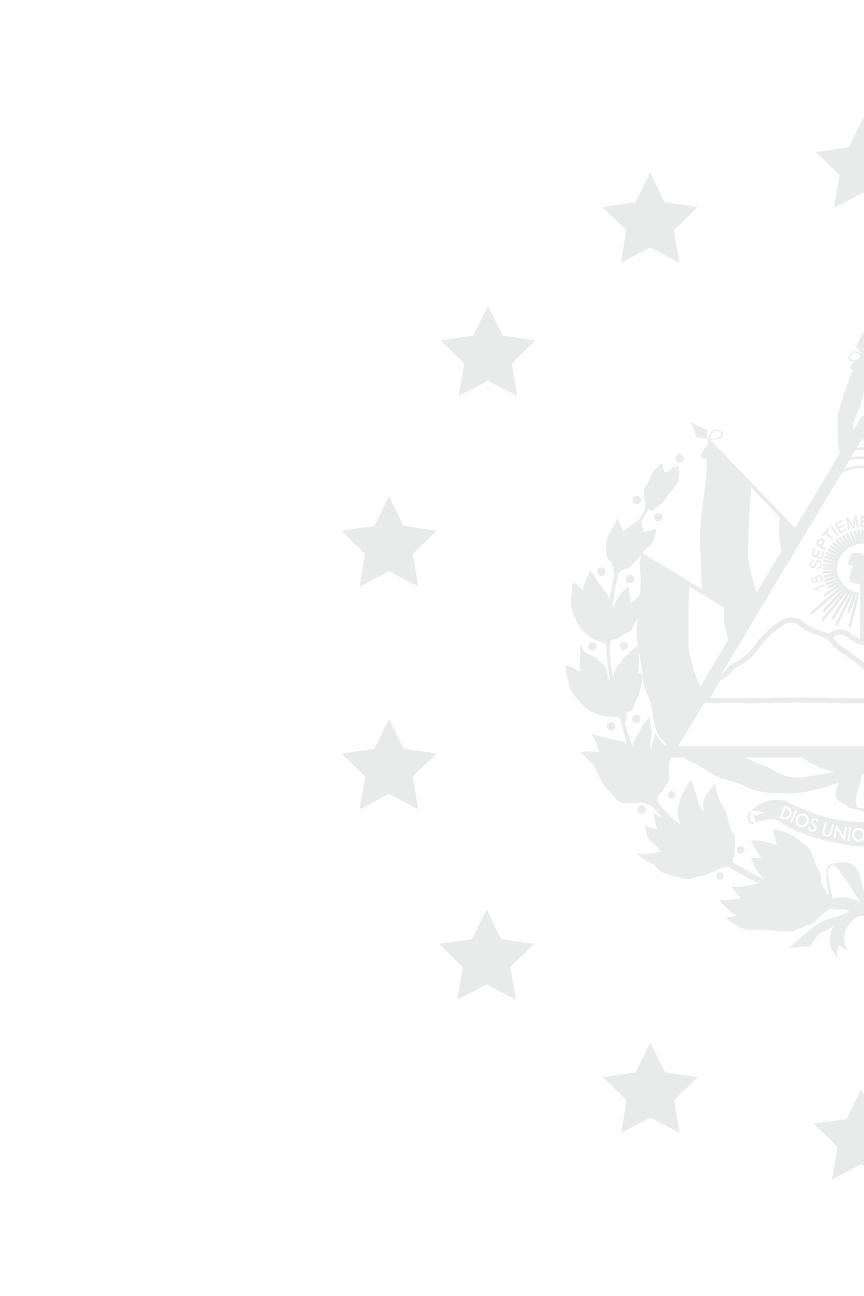 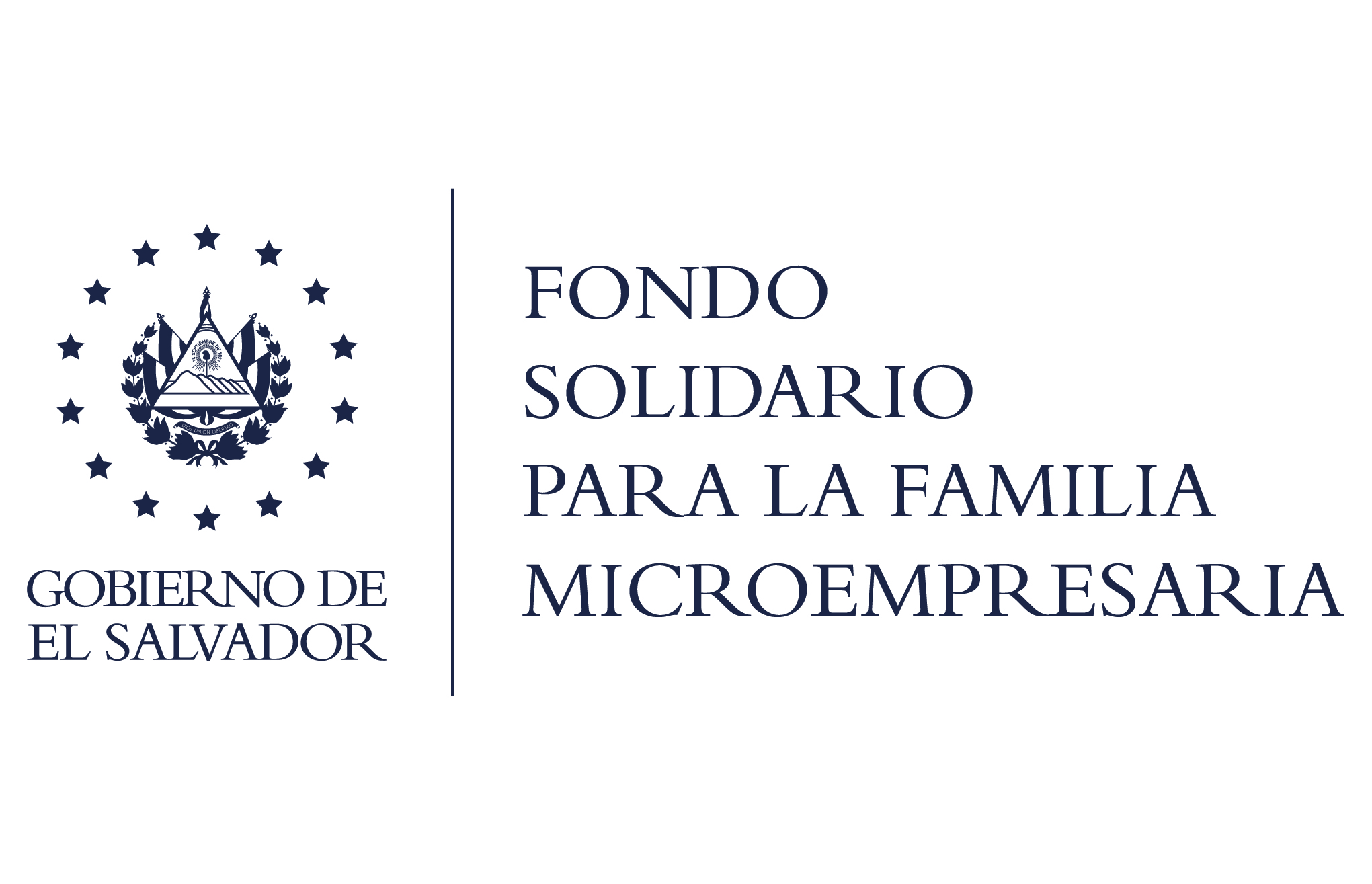 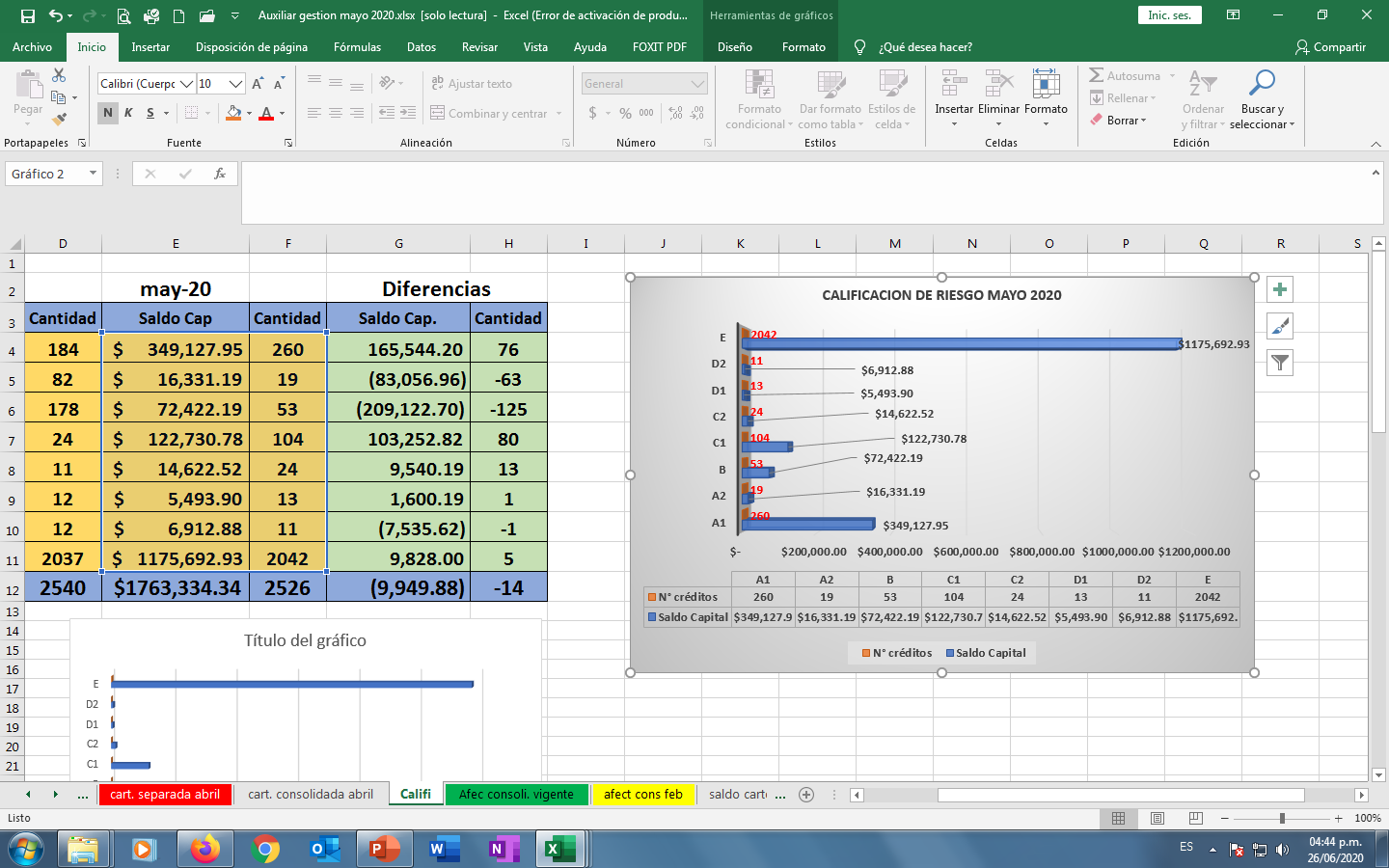 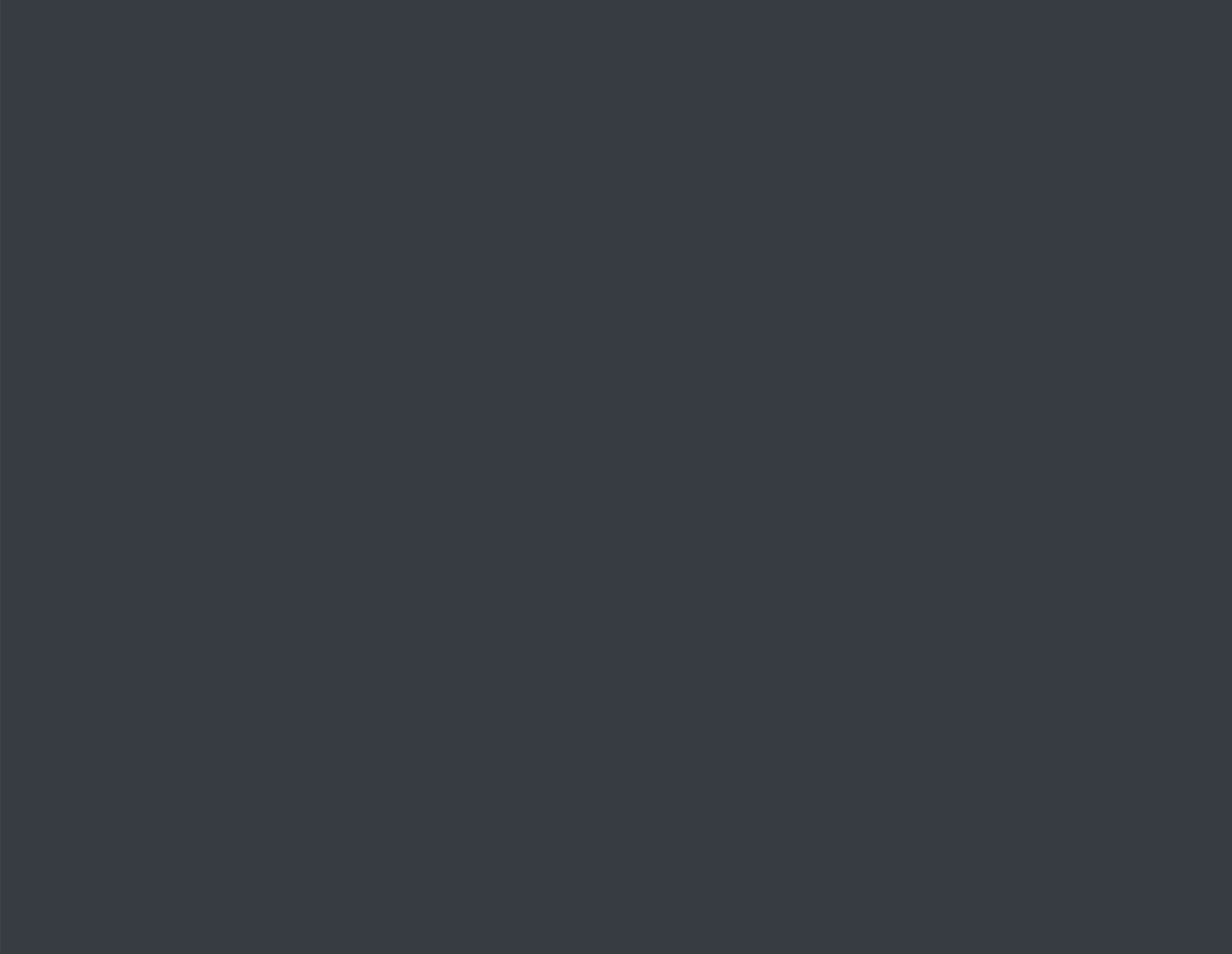 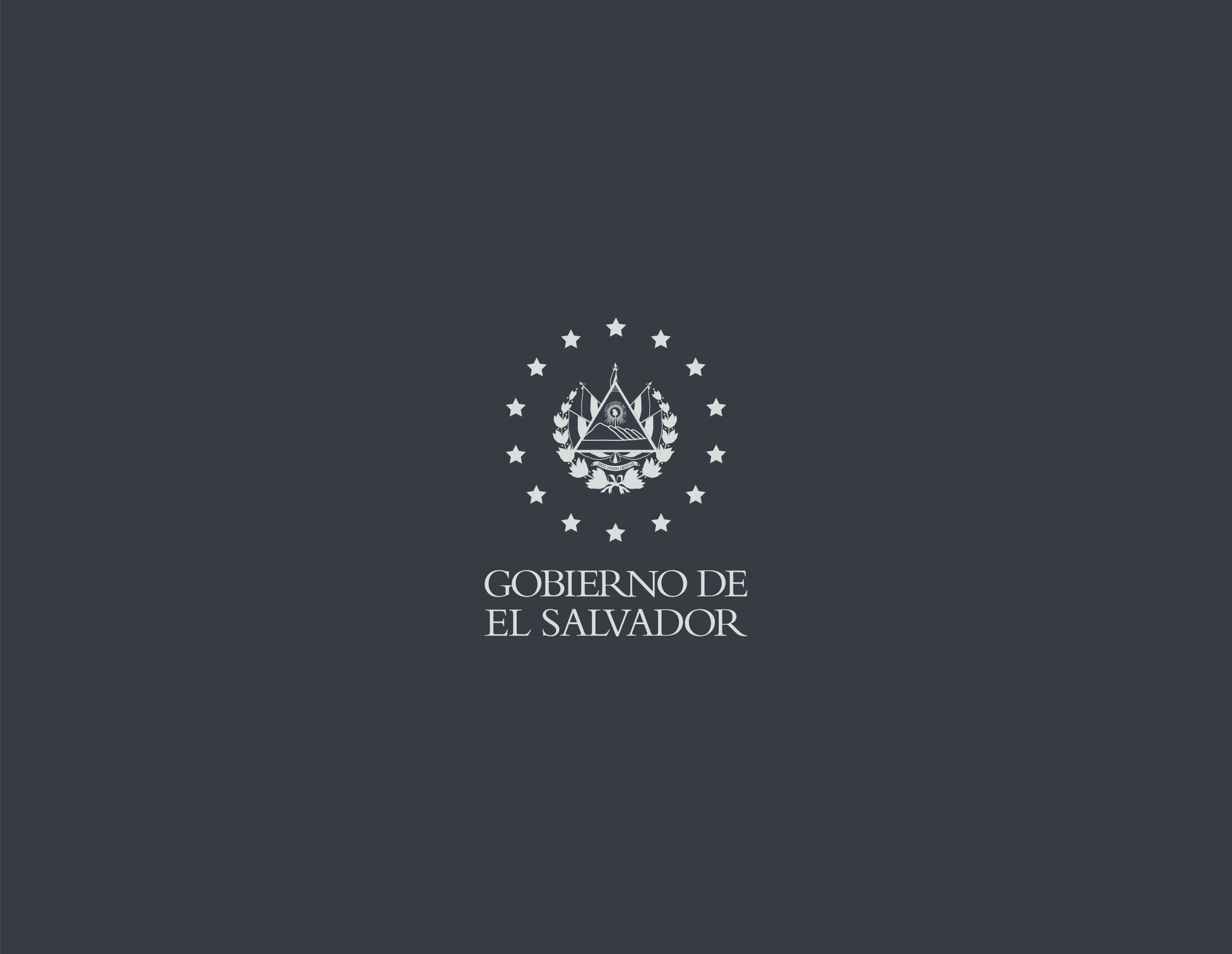